Introduction to Business Analytics
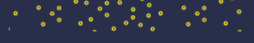 Business Analytics

Dr.G. Sivanesan
Associate Professor
4/8/2023
Overview of Business Analytics
Data and analytics capabilities have made a leap forward.
Growing availability of vast amounts of data
Improved computational power
Development of sophisticated algorithms
Colleges/universities have curriculum emphasizing business analytics
Data and analytics capabilities have changed the way businesses make decisions.
Companies need data-savvy professionals
Turn data into insights and action
Business analytics (data analytics) involves extracting information and knowledge from data.
Improve the bottom line
Enhance the customer experience
Develop better marketing strategies
Deepen customer engagement
Enhance efficiency and reduce expenses
Identify emerging markets
Mitigate risk and fraud
Overview of Business Analytics
Business analytics is widely applied.
Marketing
Human resource management
Economics
Finance
Health, sports, and politics
Business analytics combines qualitative reasoning with quantitative tools.
Identify key business problems
Translate data analysis into decisions
Improve business performance
Overview of Business Analytics
Predictive Analytics: what could happen in the future?
Use historical data to make predictions
Analytical models help identify associations
Associations used to estimate the likelihood of a favorable outcome
Commonly considered advanced predictions
Build models that help an organization understand what might happen in the future
Use statistics and data mining
Examples
Identifying customers who are most likely to respond to specific marketing campaigns
Transactions that are likely to be fraudulent
Overview of Business Analytics
Prescriptive Analytics: what should we do?
Optimization and simulation algorithms to provide advice
Explore several possible actions
Suggest course of action
Commonly considered advanced predictions
Build models that help an organization understand what might happen in the future
Use statistics and data mining
Examples
Scheduling employees’ works hours
Select a mix of products to manufacture
Choose an investment portfolio
Types of Data
Businesses generate and gather more and more data at an increasing pace: Big Data.
A massive volume of structured and unstructured data 
Extremely difficult to manage, process, and analyze using traditional data processing tools
Present great opportunities to gain knowledge and game-changing intelligence
Types of Data
There are three characteristics of big data.
Volume: immense amount of data compiled for a single or multiple sources
Velocity: generated at a rapid speed, management is a critical issue 
Variety: all types, forms, granularity, structure or unstructured
Additional characteristics
Veracity: credibility and quality of the data, reliability
Values: methodological plan for formulating questions, curating the right data, and unlocking hidden potential
Having a plethora of data does not guarantee that useful insights or measurable improvements will be generated.
Variables and Scales of Measurement
Analysis techniques depend on the type of data.
There are four major scales: nominal, ordinal, interval, ratio
Nominal
Categorical
Least sophisticated
Values differ by label or name
Example: marital status
Ordinal 
Categorical
Reflect labels or name, but can be ranked
Cannot interpret the difference between the ranked values
Example: reviews from 1 star (poor) to 5 stars (outstanding)
Interval
Numerical
Categorize and rank, differences are meaningful
Zero value is arbitrary and does not reflect absence of characteristic
Ratios are not meaningful
Example: temperature
Ratio (numerical)
Numerical
Most sophisticated
A true zero point, reflects absence of characteristic
Ratios are meaningful
Example: profits
Variables and Scales of Measurement
Example:  The owner of a ski resort gathers data on tweens.





Music: nominal
Food quality: ordinal
Closing time: interval
Own money spent: ratio
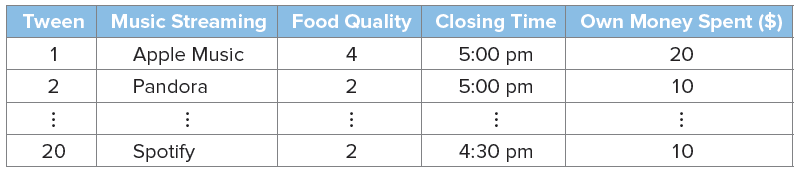